Osobní doprava a přeprava:9. Vysokorychlostní doprava
Metodický koncept k efektivní podpoře klíčových odborných kompetencí s využitím cizího jazyka ATCZ62 - CLIL jako výuková strategie na vysoké škole
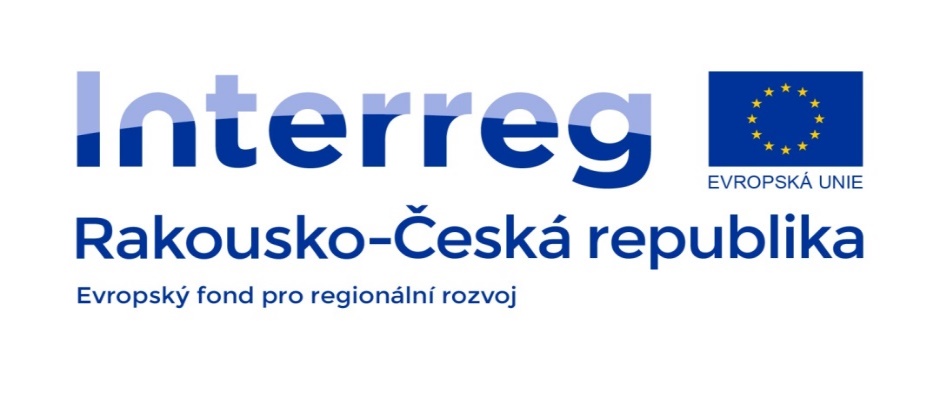 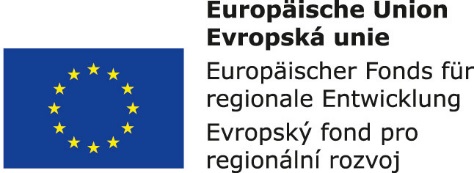 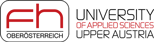 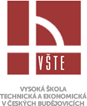 Aby zůstala železnice konkurenceschopná i pro přepravu na delší vzdálenosti, začaly sílit tendence na zvyšování traťové rychlosti na jednotlivých tratích nebo úsecích. Vedle toho se objevila pochopitelně snaha o provozování speciálních vozidel s vysokou konstrukční rychlostí.
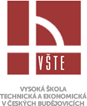 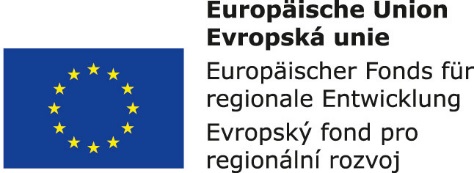 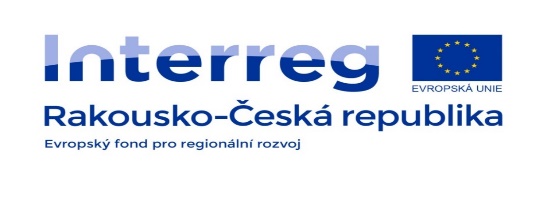 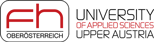 Hlavní transevropské VR koridory:

východ - západ: Londýn - Berlín - Varšava, Paříž - Vídeň - Budapešť, Barcelona - Milán - Bělehrad,
severozápad - jihovýchod: Londýn - Paříž - Marseille, Haag - Milán - Bologna, Hamburk - Praha - Bělehrad,
jihozápad - severovýchod: Paříž - Haag, Barcelona - Stuttgart – Hamburk, Terst - Ostrava - Varšava.
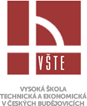 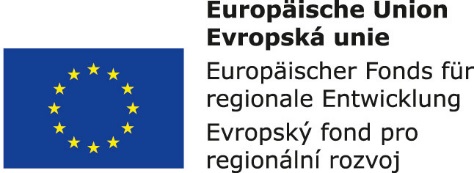 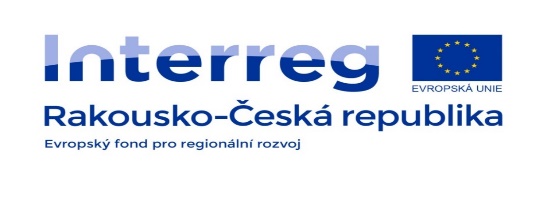 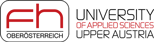 Systém páteřní sítě evropských koridorů v ČR:

(Německo) - Děčín - Praha - Česká Třebová - Brno - Břeclav - (Rakousko),
(Rakousko) - Břeclav - Přerov – Petrovice u Karviné - (Polsko) + odbočná větev Česká Třebová - Přerov,
(Německo) - Cheb - Plzeň - Praha – Olomouc - Ostrava - (Slovensko),
(Německo) - Děčín - Praha – Veselí nad Lužnicí - Horní Dvořiště - (Rakousko).
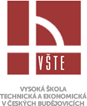 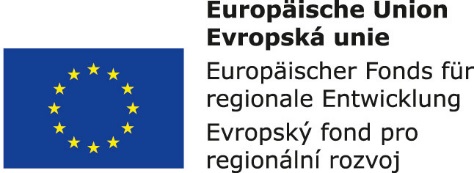 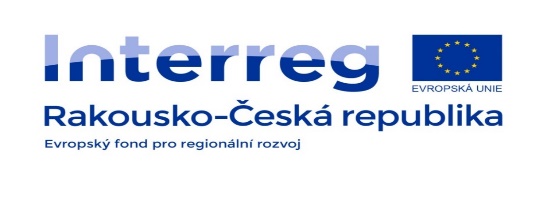 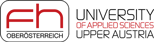 Segregovaný provoz:

Jedná se o takový způsob, kdy jsou na vysokorychlostních tratích provozovány pouze rychlé vlaky osobní přepravy s vyloučením (i rychlé) nákladní dopravy. Vysokorychlostní vlaky jsou většinou tvořeny z ucelených elektrických motorových jednotek, jedou na jednotlivých úsecích zhruba stejnou rychlostí (jejich trasy jsou rovnoběžné) – vytváří podmínky výhodného rovnoběžného (nejlépe taktového) grafikonu. Nedochází zde tedy k předjíždění a není z toho důvodu nutno stavět na trati výhybny ani kolejové spojky.
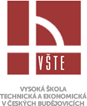 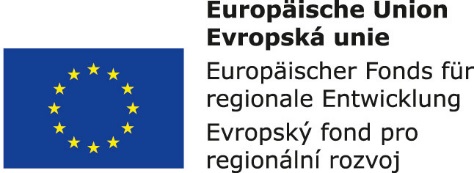 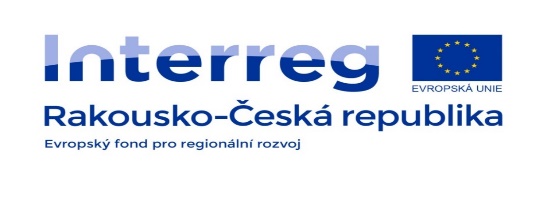 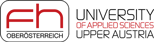 Smíšený provoz:

Technické podmínky pro výstavbu vysokorychlostních tratí se smíšeným provozem jsou náročnější. Požaduje se menší sklon (do 12,5 0/00), normální převýšení v obloucích, maximální hmotnost na nápravu 22 t, větší poloměr oblouků, budování výhyben po cca 30 km, mezi nimi cca po 15 km traťové kolejové spojky a využití obousměrného traťového zabezpečovacího zařízení pro jednotlivé traťové koleje.
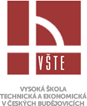 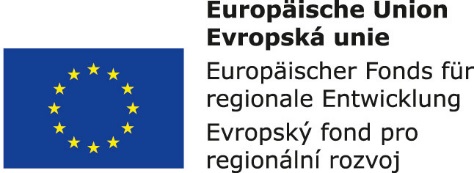 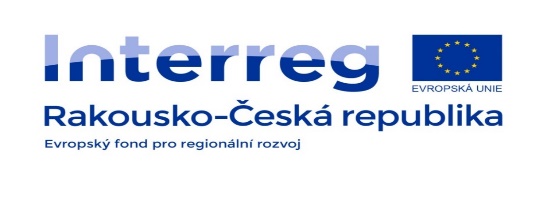 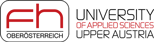 Pro vysokorychlostní tratě se smíšeným provozem jsou charakteristické tyto znaky:

provozování vysokorychlostních osobních vlaků v taktu,
snižování přepravy hromadných substrátů a zvyšování podílu menších, rychlých zásilek,
zkracování doby přepravy,
zvyšování podílu přeprav v nočních hodinách, tj. převzetí zásilky od přepravce v odpoledních nebo večerních hodinách a s jejím dodáním v ranních hodinách následujícího dne,
zvyšování počtu přímých vlaků bez využití seřaďovacích stanic (s tím souvisí redukce počtu těchto stanic),
zvyšování nároků na přesnost dodání,
dělbou dopravní práce mezi silniční a železniční dopravou - zavádění systému „kombinované přepravy“.
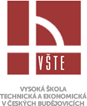 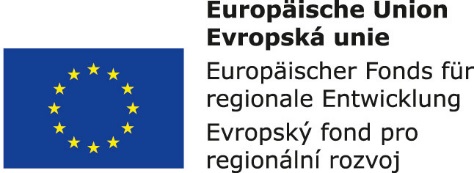 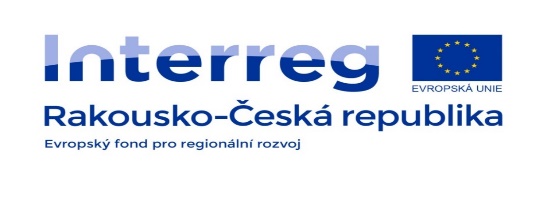 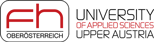 Požadavky na vysokorychlostní tratě:


Kvantitativní požadavky na vysokorychlostní tratě:
Kvalitativní požadavky na vysokorychlostní tratě:
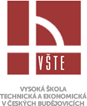 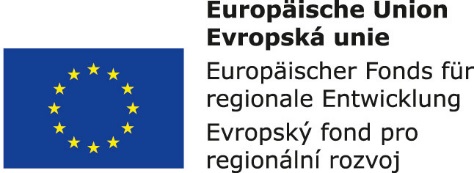 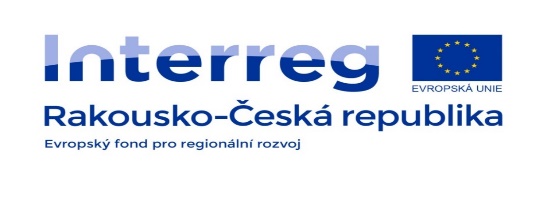 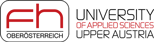